Honor System Reform Suite
Friday, April 12, 2013
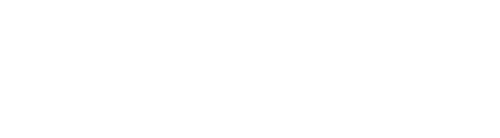 History of this Reform Effort
Spring, 2010: EPC/COSC Faculty Survey
2010-2011: Joint EPC/COSC commission based on survey (faculty, staff)
2011-2012: “Boxill Commission” (faculty, staff, students)
Fall 2012: COSC “subcommittee” (faculty, staff, students)(including invited participants from multiple communities)
Spring 2013: COSC (faculty, staff, students)
EPC/COSC Survey Findings (2010)
72% support for “student-led” system
64% agree with sanctions handed down in their cases
~70% or more don’t report to honor system
Negative comments outnumber positive more than 2-to-1
Boxill Commission Policy Recommendations
Training, communication, faculty liaisons
Create a “culture of honor” 
Reduce burden of proof
Reduce usual sanction for first-time offense
Allow systematic instructor/student resolution process
Include faculty and staff on honor panels
COSC ProposalImplementation planned Fall, 2014
Reduce burden of proof from “beyond a reasonable doubt” to “clear and convincing evidence”
Reduce first-offense usual sanction to F in the class, and academic probation, with future additional changes.  Table of escalating sanctions to be included as an appendix 
Implement instructor/student resolution process
Include faculty on honor panels for academic cases with “not-guilty” pleas
COSC ProposalFuture changes contemplated
Assessment of changes
“X” transcript notation and removal process
Reforms of the sanctioning process
Logistics and training for faculty and student participation